Cultural Adaptations
Chapter 3
Last Week(s) Wrap-Up
What is culture?  knowledge, values, customs and physical objects that are shared by members of a society
These can be material or non-material. 
These four components are constantly changing.
Norms  rules defining appropriate and inappropriate behavior
Folkways, Mores, & Laws
What are folkways?
Folkways  norms that lack moral significance
What are mores?
Mores  norms that have moral dimensions and that should be followed by members of the society
How does laws differ from mores?
Law  a norm that is formally defined and enforced by officials
Taboos  a rule of behavior, the violation of which calls for strong punishment
Enforcing The Rules
How exactly do groups in a society enforce these everyday rules for interaction?

Sanctions  rewards and punishment used to encourage people to follow norms

Internalizations
Enforcement of Social Norms
Internalization: how a norm becomes part of a person’s personality, causing them to conform to society’s expectations
Sanctions: rewards or punishment used to enforce conformity to norms
Positive:
action that rewards a particular kind of behavior
Negative:
punishment or the threat of punishment to enforce conformity
Formal:
reward or punishment by a formal organization or regulatory agency, such as a school
Informal:
spontaneous expression of approval or disapproval by an individual or group
What are the differences between positive and negative sanctions and between formal and informal sanctions?
Positive Sanction -- action that rewards a particular kind of behavior
 good grades or a pay raise

Negative Sanction -- punishment or the threat of punishment to enforce conformity
frowns, detention, imprisonment, and even death
Formal Sanction - rewards or punishments by a formal organization or regulatory agency such as the government:
 includes promotions, awards, fines, or low grades

Informal Sanction - spontaneous expression of approval or disapproval by an individual or group
 standing ovation, gifts, gossip, or ridicule
Pair up!
Compile a LIST of 10 norms (at least 5 must be folkways)

Identify formal (both positive and negative) sanctions and informal (both positive and negative) sanctions for each of the norms that you listed.

You may find that you have trouble identifying some. That is okay.
Values – Basis for Norms
We defined values in Chapter 2 as such…
Values  broad ideas about  what is good or desirable;  shared by the people in society
Why are values important in society?

What do we, as Americans, value?
Robin Williams’ “American Values”
(1) Achievement and 		Success
(2) Individualism
(3) Activity and Work
(4) Efficiency and 	Practicality
(5) Science and 	Technology
(6) Progress
(7) Material Comfort
(8) Humanitarianism
(9) Freedom
(10) Democracy
(11) Equality
(12) Racism and 		Group Superiority
(13) Education
(14) Religiosity
(15) Romantic Love
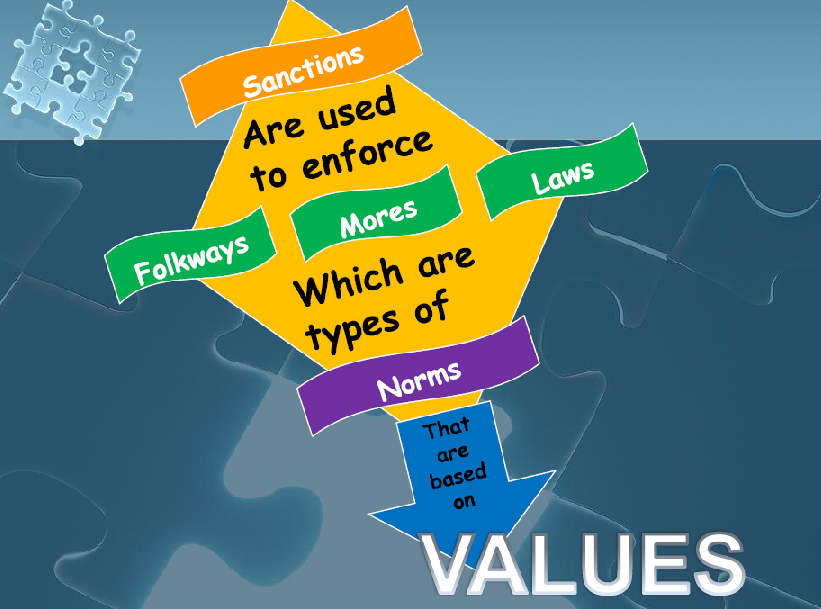 So… Let’s talk culture change.Why are cultures dynamic?
Three main reasons…
Discovery
Invention
Diffusion
Discovery
Recognition or gain of a better understanding of already existing elements present in the environment
Usually through scientific research. 

EX: cell phone out of the microchip
Invention
Process where society creates a new element

Makes human species different 

Ex: iPhone technology and the iOS system
Diffusion
Process of spreading culture traits from society to society. 
Technology and material traits diffuse faster than beliefs and ideas. 
   (ex: foods, movies, music, electronics) 
	
   After the spread, many societies adapt, or reformulate, traits to own needs.
Other Reasons for Culture Change
Physical Environment - the environment may provide conditions that encourage or discourage cultural change (importing of foods, natural disasters, change in resource supplies) 

Wars and Conquests - (causes quick changes) exposure to new cultures; changes in politics, economy, population, property, technology, medicine
What happens to a society that is changing rapidly and finds that norms once agreed on are no longer in common?
Answer:  Higher rates of suicide

**People free lonely, isolated, uncertain about what is expected of them and what they should expect of others.**
Cultural Diversity
Social Categories  groupings of persons who share social characteristics
What are cultures and subcultures?
Subculture  a group that is part of the dominant culture but that differs from it in some important respects
Counterculture  a subculture deliberately and consciously opposed to certain central beliefs or attitudes of the dominant culture